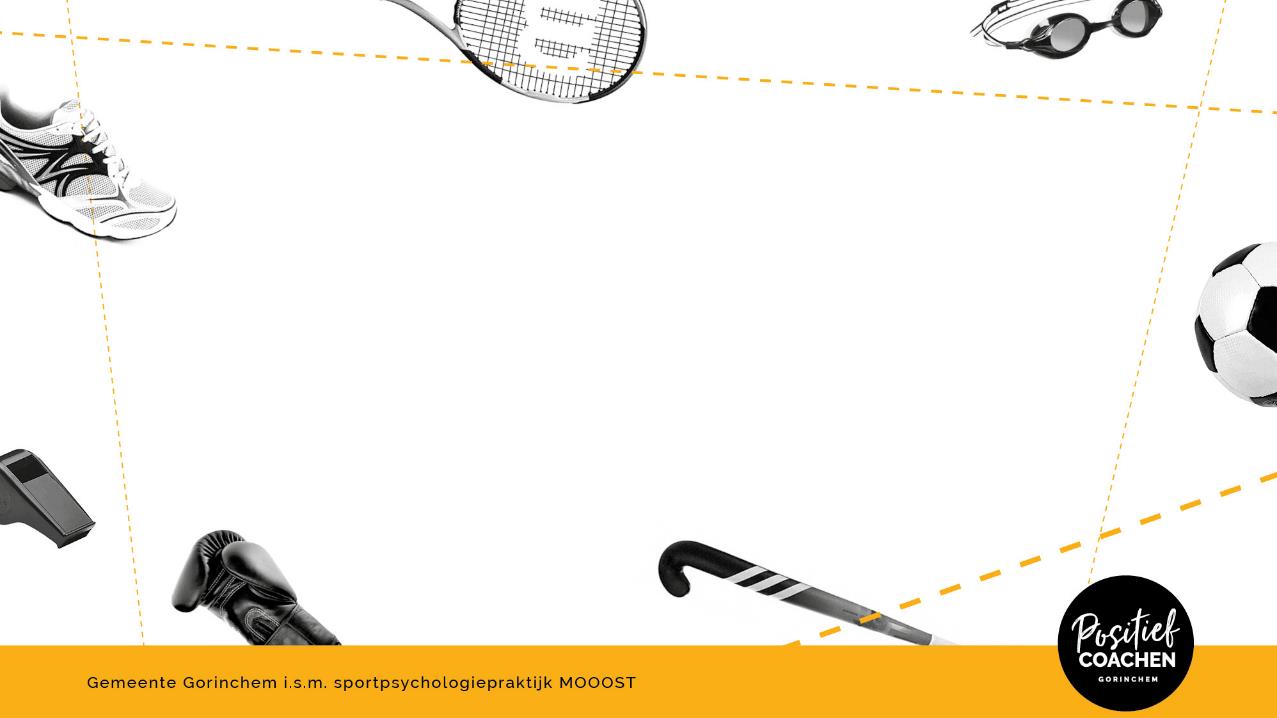 Structureren kun je leren
Voor een effectieve, uitdagende en leuke training
Waarom structuur in je training?
Voor je spelers
Kinderen hebben behoefte aan duidelijkheid. Ze voelen zich veilig als ze weten wat ze kunnen verwachten.

Voor jezelf
Geeft jou rust en overzicht
Programma
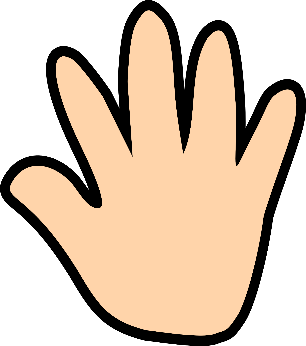 Afspraken maken 
De start van je training 
Werken aan een doel
De organisatie van je oefening
De afsluiting van je training		  	    

									      HIGH FIVE!
1. Afspraken maken
Met spelers en ouders

Aan begin van het seizoen

Iedereen weet wat er van hem verwacht wordt
1. Waarover maak je afspraken?
Praktische zaken
Trainingstijden, welk veld, kleding, wedstrijdkalender

Rollen en taken / verantwoordelijkheden
Aanvoerder, geblesseerden etc.

Gedrag en omgangsvormen
1. Voorwaarden voor een goede afspraak
Positief geformuleerd: Wat wil je dat je spelers doen
Niet teveel afspraken tegelijkertijd
Maak afspraken zoveel mogelijk in overleg met spelers en ouders
1. Werken met afspraken
Houd je zelf aan de afspraken
Jij bent een rolmodel
Maak de afspraken zichtbaar
Beloon als afspraken worden nageleefd
Check af en toe of er nieuwe afspraken moeten komen
2. De start van je training
Zorg dat je (ruim) op tijd aanwezig bent

Heet alle spelers apart welkom

Krijg een eerste indruk hoe je spelers die dag in hun vel zitten
2. De start van je training
Begin gezamenlijk als groep
Vertel waar je die training aan wilt werken 
Wat wil je dat ze aan het einde van de training kunnen
Werken aan een doel
3. Werken aan een doel
Geeft structuur, spelers weten waar ze mee bezig zijn

Brengt focus 

Motiveert
3. Hoe werk je met doelen
Werk aan 1 doel tegelijkertijd

Stel haalbare en uitdagende doelen

Stel het doel als dat nodig is tussendoor bij
Hoe kun je het behalen van een doel belonen / vieren?
Compliment geven
Ballonnen, toeters, slingers, taart
Volgende training starten met favoriet spel/oefening
Clinic 1e team
Filmavond
4. De organisatie van je oefening: instructie
Kom bij elkaar in de groep
Bal weg, eventueel zitten
Houd je instructie kort: 30 – 60 sec.
Gebruik begrijpelijke taal, niet te technisch
Voorbeeld
Check op je boodschap is begrepen (controlevragen)
4. De organisatie van je oefening: uitvoering
Doe korte oefeningen (circa 10 min).

Zorg dat iedereen bezig / in beweging is

Wissel af en breng variatie aan
4. Varieer in:
Technieken
Spelvormen
Rollen / taken
Materiaal
Omgeving
5. De afsluiting van je training
Eindig gezamenlijk als groep
Vraag wat je spelers van de training vonden
wat ze hebben geleerd
Geef zelf feedback
Is het doel gehaald? 
Een top en een tip 
Zeg gedag: tot ….. 
Breng eventueel afspraak in herinnering
STRUCTUREREN KUN JE LEREN

Maak afspraken met je spelers en hun ouders. Zo weet iedereen wat er van hem verwacht wordt. Afspraken kun je maken over praktische zaken, rollen/taken, 	verantwoordelijkheden en omgangsvormen.

Start de training gezamenlijk als groep op. Geef iedere speler even individuele aandacht. Vertel waar jullie deze training aan gaan werken.  

Werk tijdens de training aan een haalbaar en uitdagend doel. Laat dit doel terugkomen in de volgende wedstrijd. Beloon of vier de doelen die gehaald zijn.

Geef korte, duidelijke instructies in begrijpelijke taal. Zorg dat alle spelers tijdens de oefeningen bezig zijn.

Sluit de training gezamenlijk als groep af. Vraag wat je spelers van de training vonden en wat ze hebben geleerd.
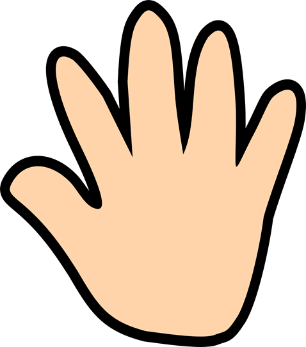 HIGH FIVE